ESTATICA Y RESISTENCIA DE LOS MATERIALES
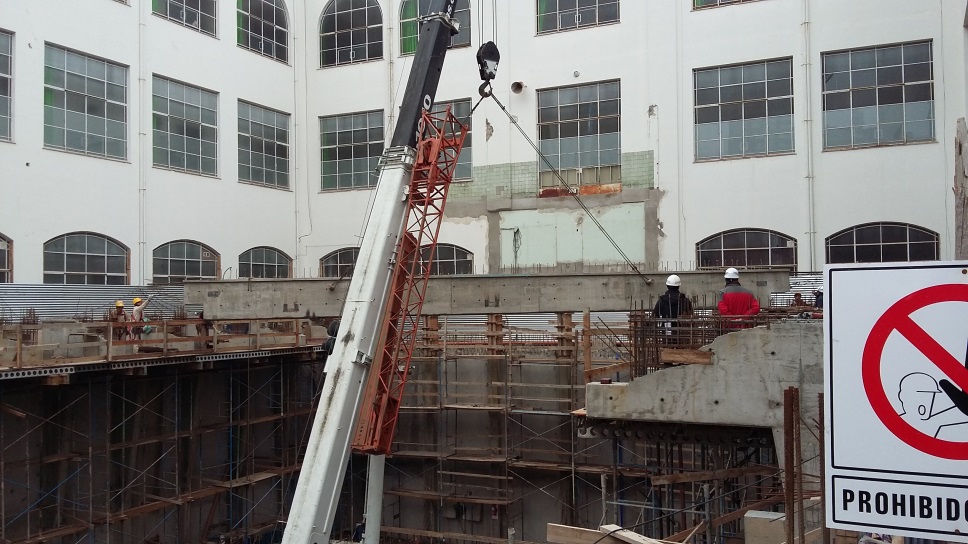 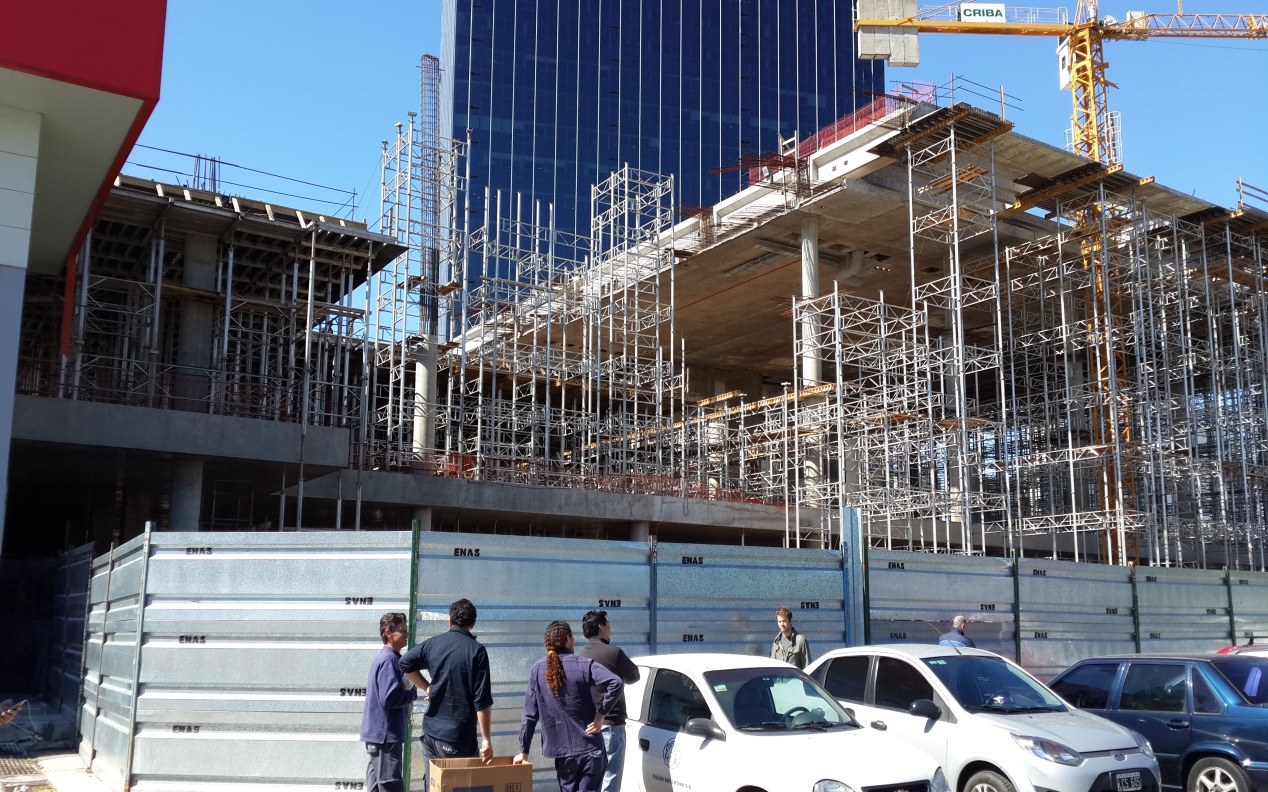 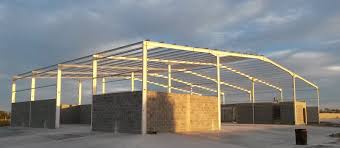 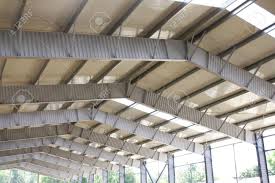 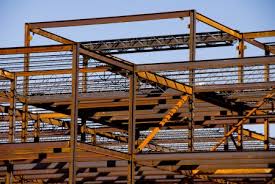 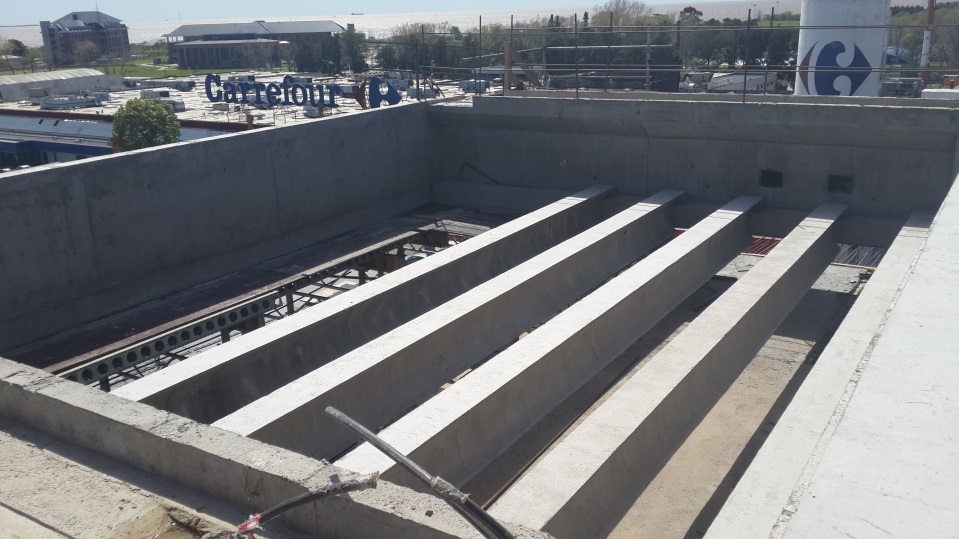 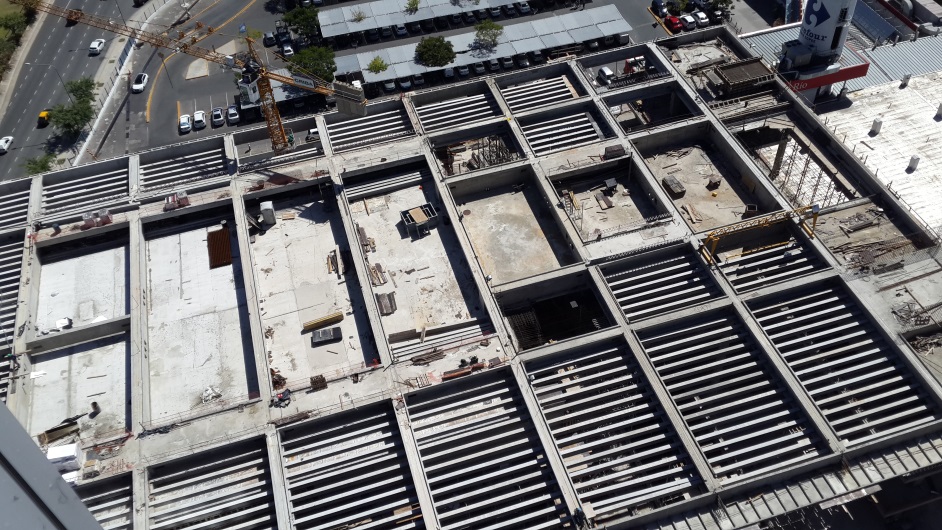 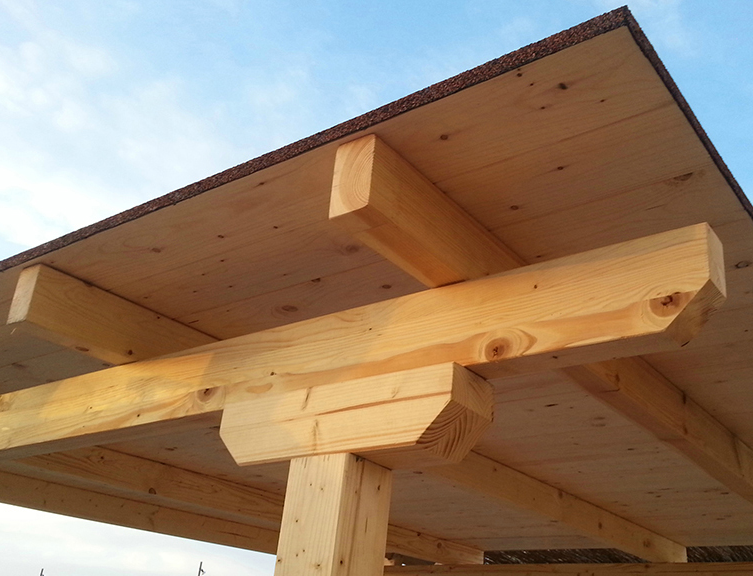 TORRES WEIK. Montaje Viga de Portico Gimnasio Colegio. CUBO Viguetas Techo Porticos de Alma Llena Metalicos y Viga de Madera
ERM CURSO 2 - LADAGA
HIPOTESIS ADOPTADAS
LINEALIDAD MECANICA
	Relación Lineal entre Carga aplicada y 	Desplazamientos.

LINEALIDAD ESTATICA
	Las cargas están aplicadas en su posición original

LINEALIDAD GEOMETRICA
	Pequeños desplazamientos.
	tga  sena a
ERM CURSO 2 - LADAGA
ESTATICA
√ SISTEMA DE FUERZAS

√ FUERZAS DISTRIBUIDAS

√ SISTEMAS RETICULADOS

ESTRUCTURAS DE
   ALMA LLENA
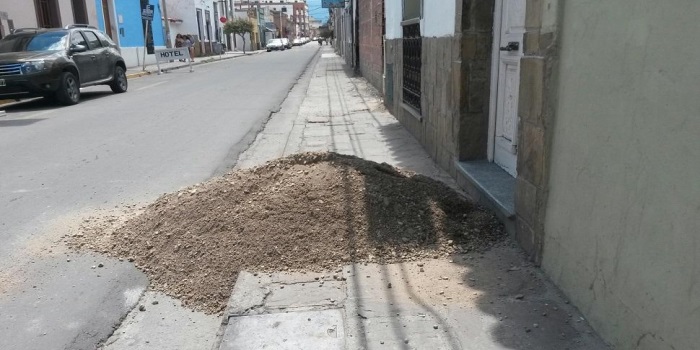 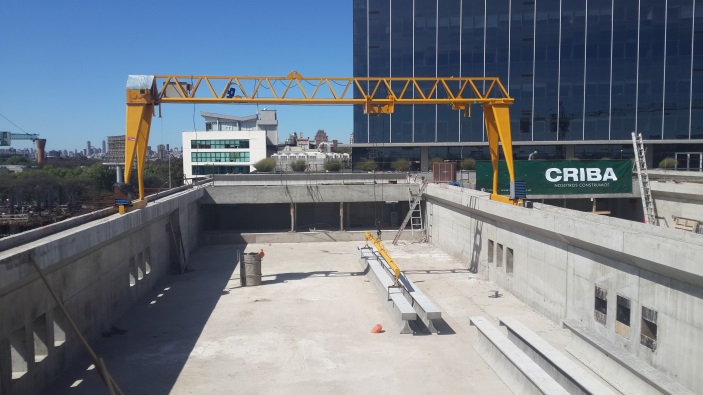 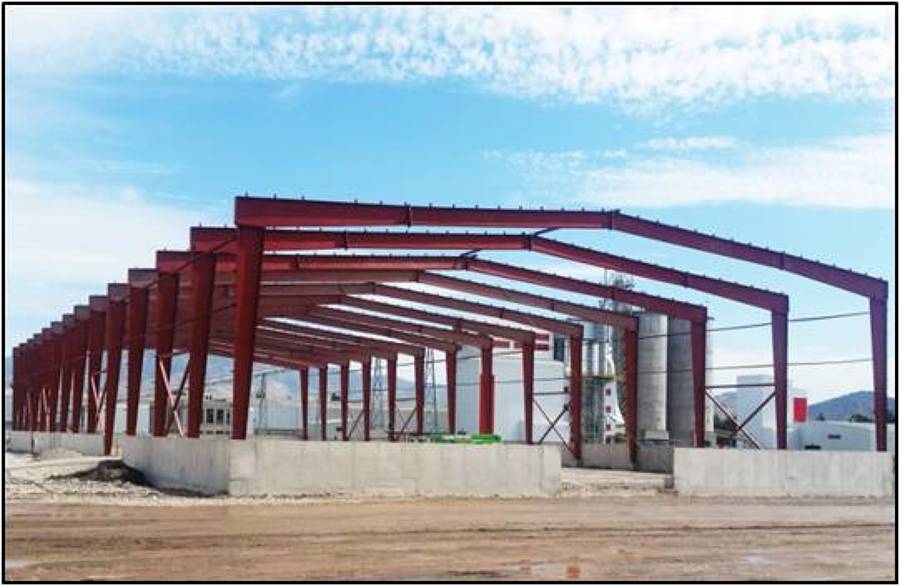 ERM CURSO 2 - LADAGA
z
DIAGRAMAS DE CARACTERISTICAS
y
RELACIONES DIFERENCIALES
A
-N+qz.dz+(N+dN)=0
-Q+qy.dz+(Q+dQ)=0
M+dM
Diferencial 2do Grado - Despreciable
M
qy
qz
N
dz
N+dN
Q
Q+dQ
ERM CURSO 2 - LADAGA
z
z
Q
N
M
DIAGRAMAS DE CARACTERISTICAS
y
y
Q
N
RELACIONES DIFERENCIALES
CONVENCION DE ESFUERZOS POSITIVOS A PARTIR DE TERNA LOCAL
Barra Inclinada
Barra Vertical
Barra Horizontal
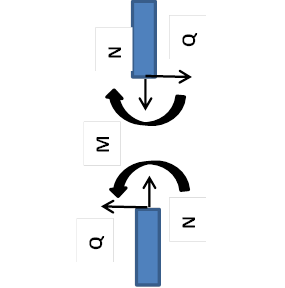 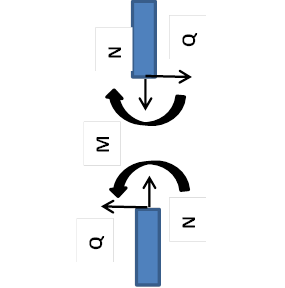 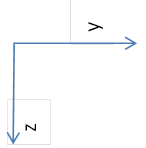 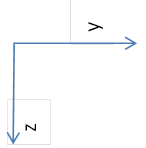 M+dM
M
qy
qz
N
N+dN
dz
Q
Q+dQ
ERM CURSO 2 - LADAGA
z
z
z
Q
N
M
DIAGRAMAS DE CARACTERISTICAS
y
y
y
Q
N
PL
P
NUDO: Sección infinitesimal donde: 
Aplicadas cargas concentradas
Aplicados momentos 
Cambio de dirección barra
Unión de 2 o mas barras
L
+
-
L/2
P
P
0
P
P
P
P
P
Diagrama Corte :
Funcion? 
Pendiente?
Signo
Q
Constante
Nula
Negativo
P
-
Q
Diagrama Momentos :
Funcion? 
Pendiente?
Signo?
M
Lineal
Negativo
Negativo
-
M
ERM CURSO 2 - LADAGA
z
z
z
Q
N
M
DIAGRAMAS DE CARACTERISTICAS
y
y
y
Q
N
M
M
L
+
-
L/2
M
M
Diagrama Corte :
Funcion? 
Pendiente?
Signo
Q
Nula
Nula
Nulo
Q
Diagrama Momentos :
Funcion? 
Pendiente?
Signo?
M
Constante
Nula
Negativo
-
M
ERM CURSO 2 - LADAGA
z
z
z
Q
N
M
DIAGRAMAS DE CARACTERISTICAS
y
y
y
Q
N
q
L
+
-
L/2
qL
0
0
qL
qL/2
qL/2
qL
Diagrama Corte :
Funcion? 
Pendiente?
Signo
Q
Lineal
Negativa
Negativo
qL
-
Q
Diagrama Momentos :
Funcion? 
Pendiente?

Signo?
M
Cuadratica
Negativa
Extr.Der Nula
Negativo
-
M
ERM CURSO 2 - LADAGA
z
z
z
Q
N
M
DIAGRAMAS DE CARACTERISTICAS
y
y
y
Q
N
P
q
L
+
-
L/2
P+qL
Principio de Superposición
P
0
P
P+qL
P+qL/2
P+qL/2
P+qL
Diagrama Corte :
Funcion? 
Pendiente?
Signo
Q
Lineal
Negativa
Negativo
P+qL
-
P
Q
Diagrama Momentos :
Funcion? 
Pendiente?

Signo?
M
Cuadratica
Negativa
Extr.Der Negativa
Negativo
-
M
ERM CURSO 2 - LADAGA
z
z
z
Q
N
M
DIAGRAMAS DE CARACTERISTICAS
y
y
y
Q
N
P
L
+
-
P/2
L/2
P/2
P
P/2
P/2
P/2
P/2
P/2
P/2
Diagrama Corte :
Funcion? 
Pendiente?
Signo
Q
Constante
Nula
Negativo/Posit.
P/2
-
Q
+
P/2
Diagrama Momentos :
Funcion? 
Pendiente?
Signo?
M
Lineal
Negativo/Posit
Positivo
M
+
ERM CURSO 2 - LADAGA
z
z
z
Q
N
M
DIAGRAMAS DE CARACTERISTICAS
y
y
y
Q
N
M
L
+
-
M/L
M/L
L/2
M
M/2
M/L
M/L
M/L
M/L
M/L
M/L
Diagrama Corte :
Funcion? 
Pendiente?
Signo
Q
Constante
Nula
Posit.
Q
+
M/L
M/L
Diagrama Momentos :
Funcion? 
Pendiente?
Signo?
M
Lineal
Positivo
Negativo/Positivo
-
M
+
ERM CURSO 2 - LADAGA
z
z
z
Q
N
M
DIAGRAMAS DE CARACTERISTICAS
y
y
y
Q
N
q
L
+
qL/2
-
qL/2
L/2
qL/2
qL/2
qL/2
0
0
qL/2
Diagrama Corte :
Funcion? 
Pendiente?
Signo
Q
Lineal
Negativa
Negativo/Positiva
qL/2
-
Q
+
qL/2
Diagrama Momentos :
Funcion? 
Pendiente?

Signo?
M
Cuadratica
Negativa/Positiva
Centro Nula
Positivo
M
+
ERM CURSO 2 - LADAGA
DIAGRAMAS DE CARACTERISTICAS
ERM CURSO 2 - LADAGA
DIAGRAMAS DE CARACTERISTICAS
y
q
M
x
B
C
A
50
2
Terna Global
F2
F1
2
20
100
50
50
1
2
4
Elegir una terna global
Análisis Cinemático
Cálculo de Reacciones Vínculo
Cálculo Vinculo interno – Si es necesario
ERM CURSO 2 - LADAGA
DIAGRAMAS DE CARACTERISTICAS
z
z
Q
N
M
y
y
Q
N
10
0
10
30
50
60
50
20
30
10
0
20
50
10
50
0
30
40
-
10
+
+
50
2
50
20
50
10
0
20
x
20
40
Q
50
+
+
30-q.x=0
x = 1,5m
M(x)=30+Q.1,5-q.x.x/2
M(x)=52,5
-
-
-
20
2
40
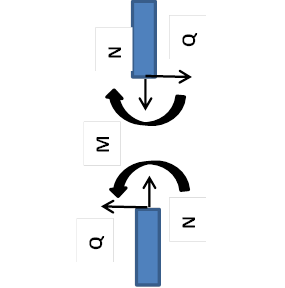 20
20
20
10
50
50
-
1m
1
4
20
50
1m
60
50
30
30
50
+
20
1m
Convención para trazar los diagramas- ecuaciones diferenciales
Discretizar la Estructura|
Plantear el Equilibrio
Trazar los Diagramas
40
+
M
-
N
ERM CURSO 2 - LADAGA
50
DIAGRAMAS DE CARACTERISTICAS
q1
q1
F2
y
q
x
B
2
Terna Global
M
F1
2
20
20
110
160
2
2
4
Elegir una terna global
Análisis Cinemático
Cálculo de Reacciones Vínculo
Cálculo Vinculo interno – Si es necesario
ERM CURSO 2 - LADAGA
DIAGRAMAS DE CARACTERISTICAS
z
z
Q
N
M
y
y
Q
60
40
30
N
40
100
30
30
20
20
20
60
100
60
20
100
0
30
30
100
20
60
40
60
80
30
0
110
160
100
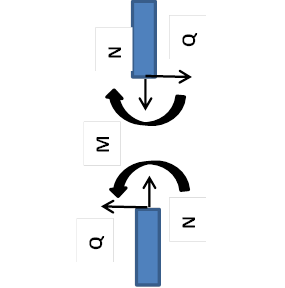 80
60
-
40
-
+
30
2
0
100
60
110
+
20
20
20
20
Q
20
+
-
+
110
-
-
20
2
20
20
60
60
20
20
20
110
20
-
110
160
2
2
4
20
100
160
+
20
110
20
M
-
-
-
N
20
ERM CURSO 2 - LADAGA
110
160